Unit 6
An interesting country
WWW.PPT818.COM
Let’s talk
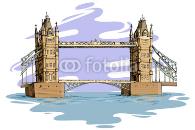 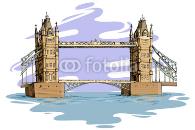 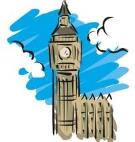 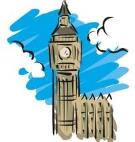 Tower Bridge
Tower Bridge
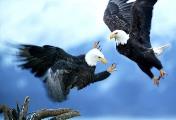 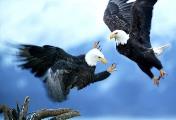 Big Ben
Big Ben
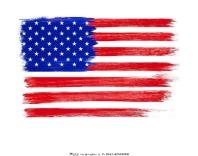 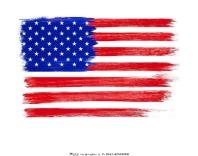 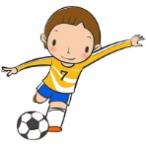 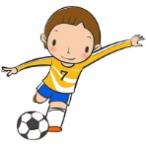 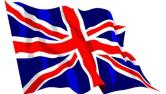 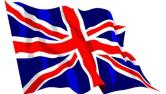 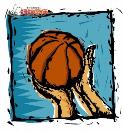 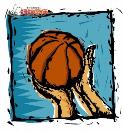 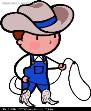 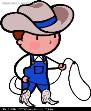 I know something about …
We can see … in …
People like playing … in …
Let’s watch
The children will learn an interesting country next week.
will = be going to
What country is it?
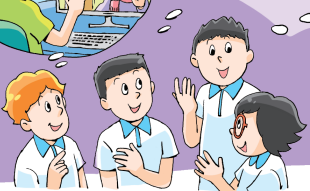 Let’s watch
The children will learn an interesting country next week.
will = be going to
What country is it?
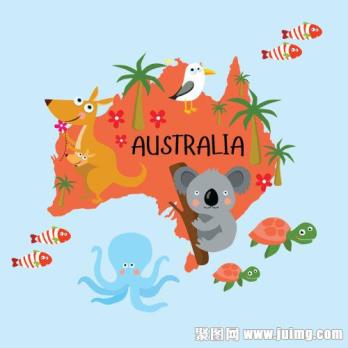 Australia
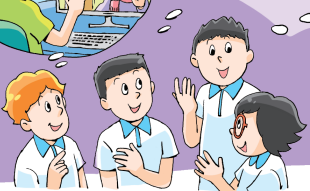 The children will learn about Australia next week. 
They want to find out about this country before the lessons.
发现/了解
What will they do before the lessons?
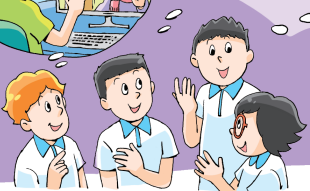 Let’s read
Let’s talk
What will they do before the lessons?
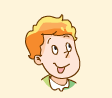 ask his e-friend in Australia and get some photos
will
will
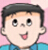 ask Mr Green
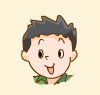 will
read about Australia on the Internet
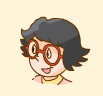 look for books and magazines about Australia
will
杂志
Before the lessons
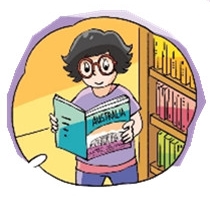 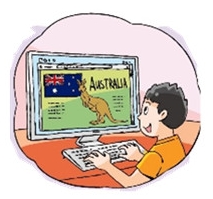 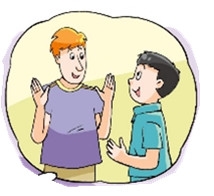 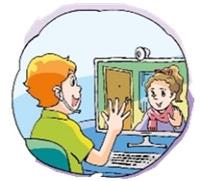 ask his e-friend in Australia and get some photos
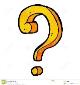 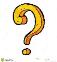 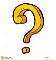 look for books and magazines about Australia
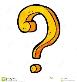 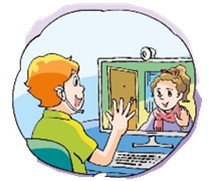 I’ll ask my e-friend in Australia. 
She can send me some photos.
True or false
Mike wants to find some photos of Australia.
Wang Bing knows a woman from Australia.
Liu Tao has an e-friend in Australia.
Yang Ling will read books about Australia.
T
I’ ll = I will
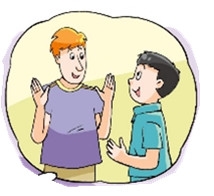 I’ll ask Mr Green. 
He comes from Australia.
True or false
Mike wants to find some photos of Australia.
Wang Bing knows a woman from Australia.
Liu Tao has an e-friend in Australia.
Yang Ling will read books about Australia.
T
F
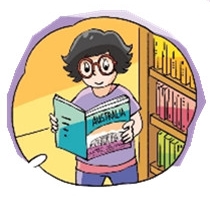 I’ll go to the library and 
look for books and magazines 
about Australia.
True or false
Mike wants to find some photos of Australia.
Wang Bing knows a woman from Australia.
Yang Ling will read books about Australia.
Liu Tao has an e-friend in Australia.
T
F
T
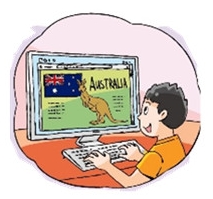 I’ll read about Australia 
on the Internet.
True or false
Mike wants to find some photos of Australia.
Wang Bing knows a woman from Australia.
Yang Ling will read books about Australia.
Liu Tao has an e-friend in Australia.
T
F
T
F
Let’s read
At home, Liu Tao is reading about Australia.
kangaroo    袋鼠
Sydney 悉尼
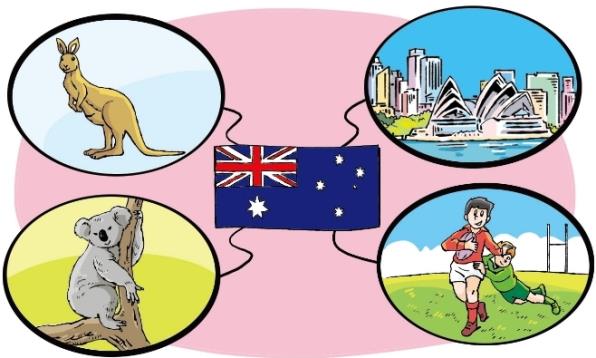 Australian football
澳式橄榄球
koala   考拉
Let’s read (P59)
What interesting things will we find
in Australia?
kangaroos & koalas
interesting animals
Australian football
interesting sport
Sydney
interesting city
Kangaroo
The kangaroo is a large animal. 
It’s brown. 
It has a small head and a big body. 
It has a long tail.
Its front legs are short. 
Its back legs are long and strong. 
It can jump far（远）and high.
Let’s know
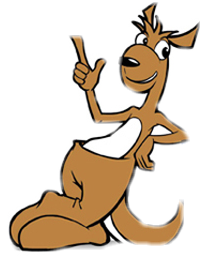 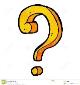 Does the kangaroo have four long legs
Where does the koala live and what does it eat
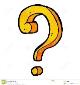 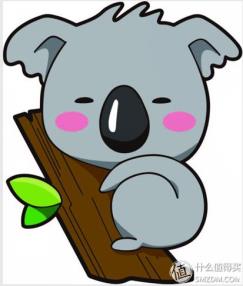 Koala
The koala is small. 
It’s grey（灰色）. 
It has large ears. 
It has no tails. 
It lives in trees and eats leaves（叶子）.
Let’s know
A
B
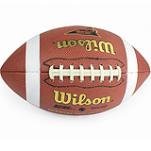 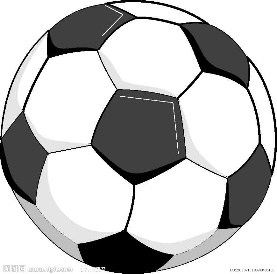 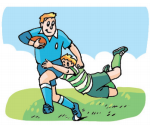 Australian football
It is different from English football or American football. There are 18 players in an Australian football team. 
They use an oval（椭圆形）ball, not a round ball. 
It’s a very exciting game. 
Players can kick the ball or carry or hit the ball with the hand.
√
Let’s know
Sydney
Sydney is the biggest（最大的）city in Australia. 
The Sydney Opera House is the most famous building
 in Sydney.
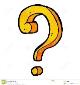 Which city is the biggest one in Australia
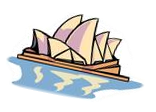 Let’s know
Introduce
Today, I’ll tell you about Australia.
You will find many interesting things in it.
You will love … 
You will like …
You will like …
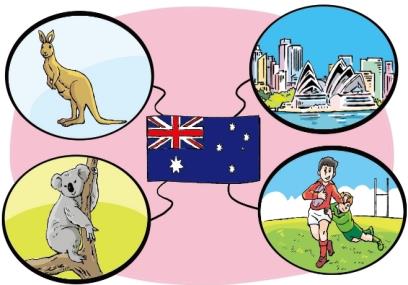 Let’s think
What else do you want to know about Australia?
animals
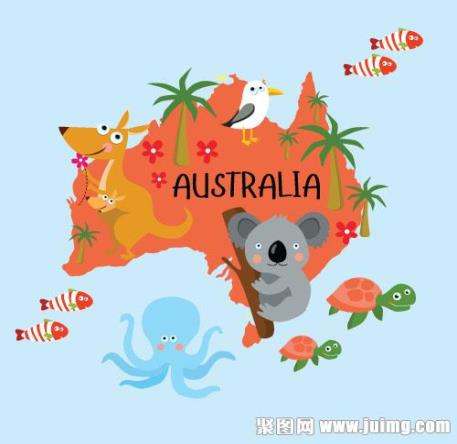 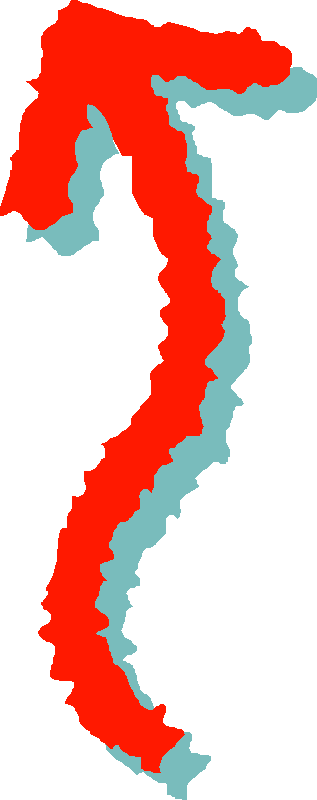 sport
city
place
seasons
Interesting place：
Uluru is a big rock(岩石). It’s 863m high and 3000m long. Every year, a lot of visitors from all over the world come to visit it. Sport-lovers also like it. It’s a good place for climbing.
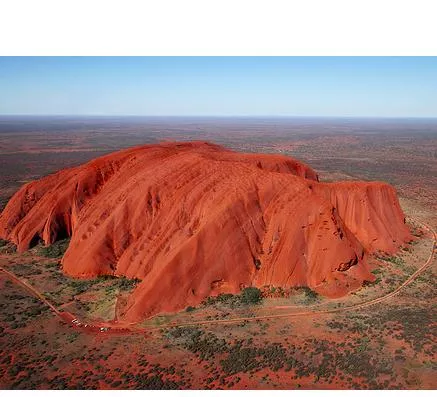 What’s Uluru?
Seasons：
The seasons in Australia are different from the ones in China. When we are in summer in July. People in Australia enjoy their winter days.
The summer comes to Australia in December. When we wear warm clothes, Australian people only wear T-shirt and eat the ice cream.
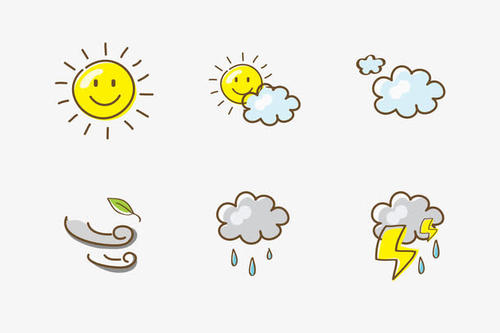 Is it hot in July in Australia?
Homework
1、搜集更多你感兴趣的国家的信息。
2、试着向同学介绍你的家乡。
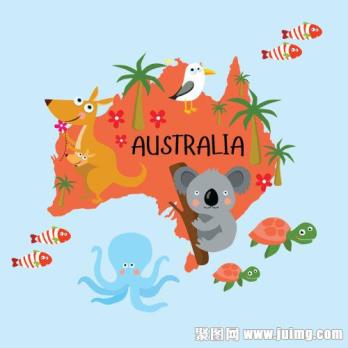 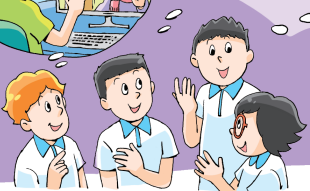 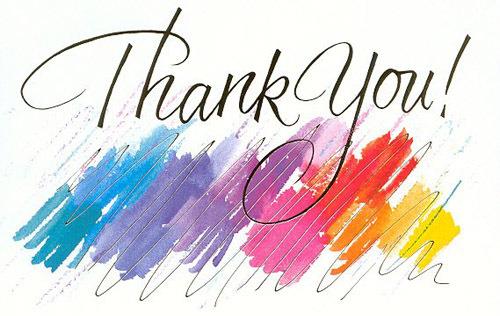 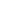